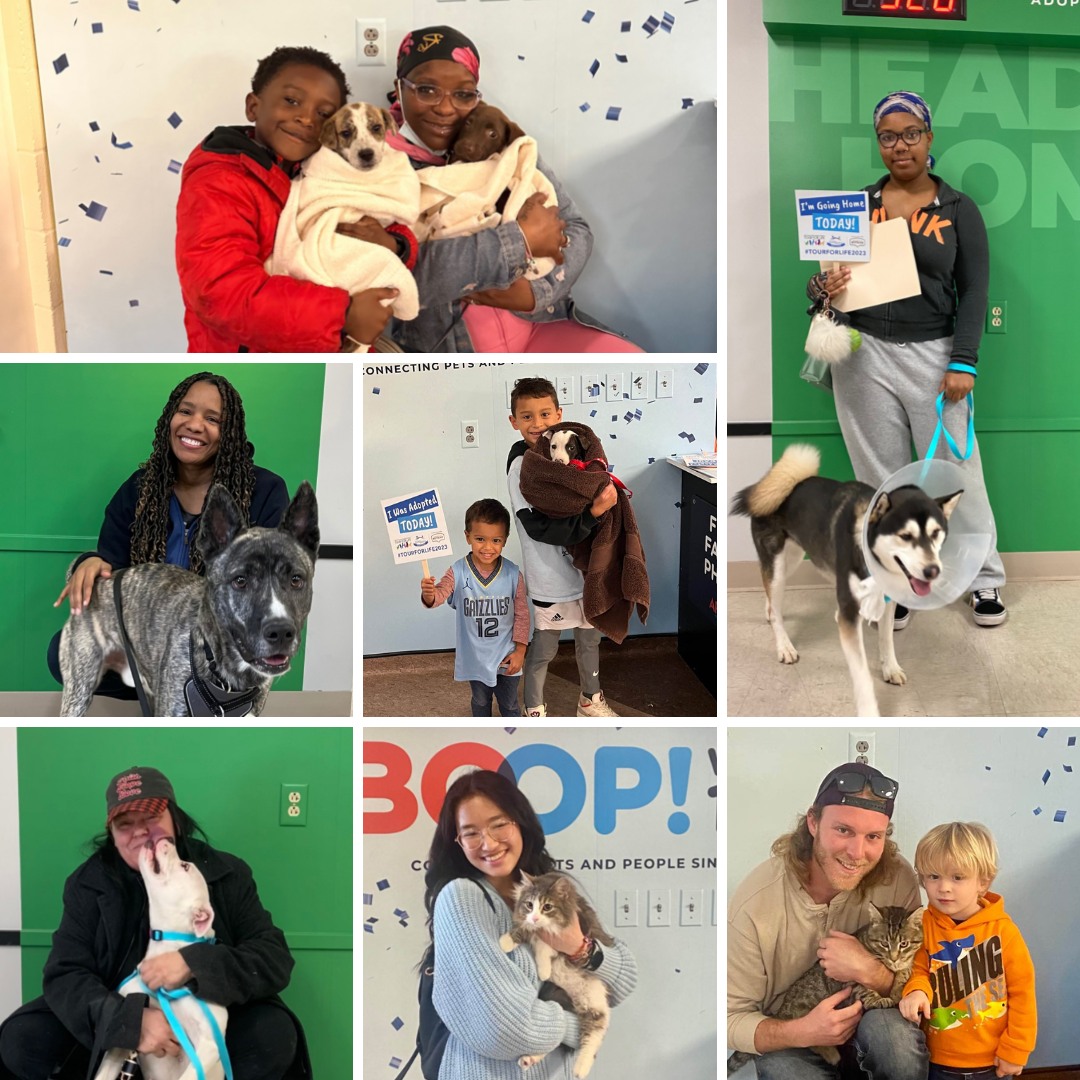 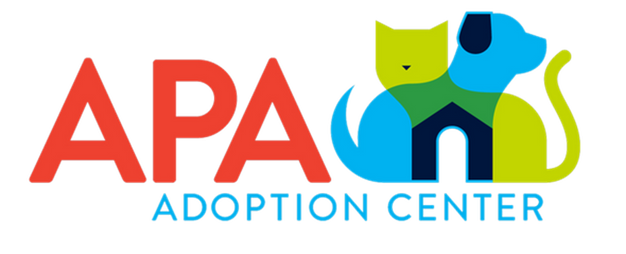 Bringing people and pets together for over 100 years!
Sensory Friendly Bags
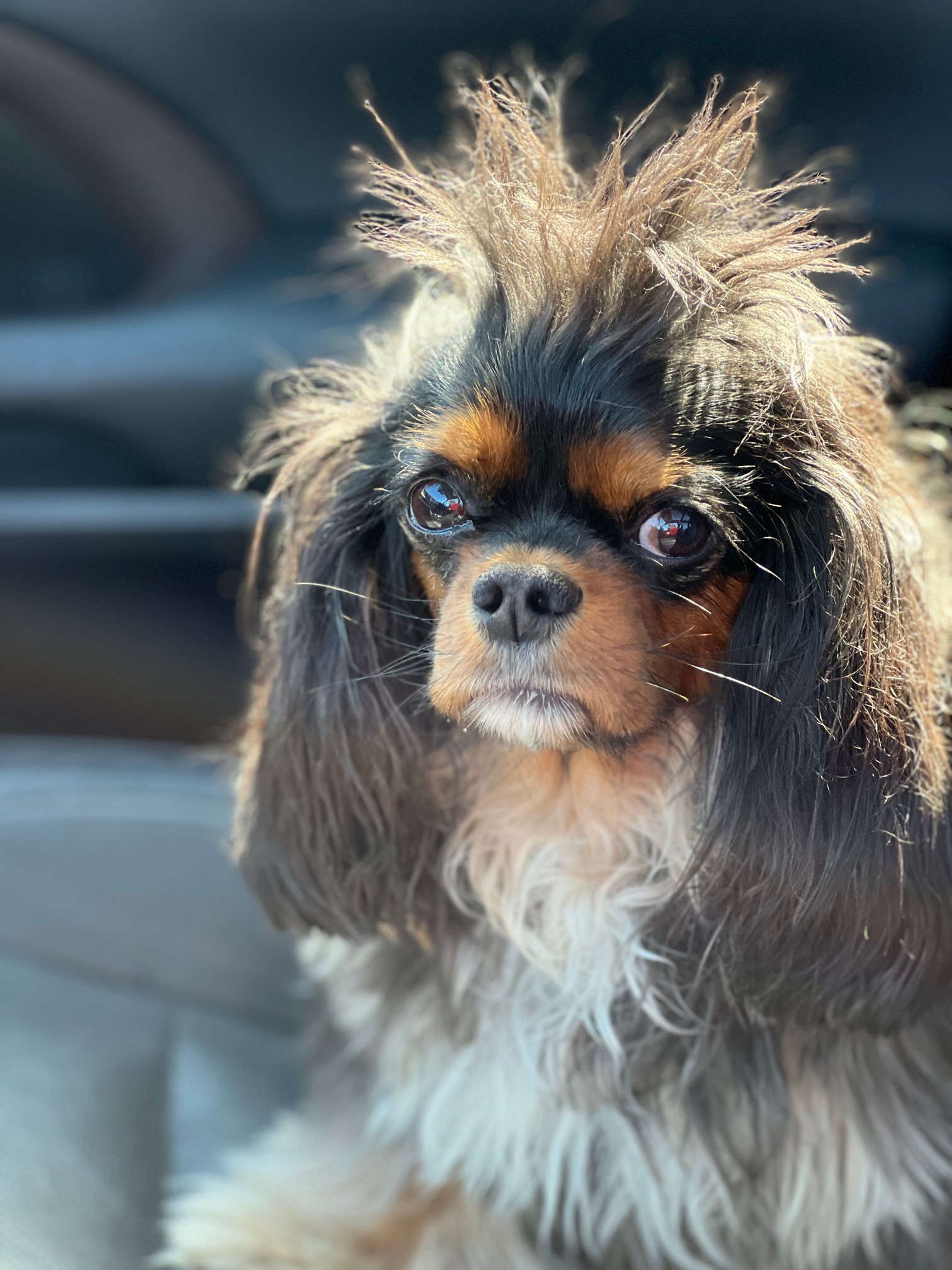 Introductions
Alex Levine Clardy
      (She/her/hers)
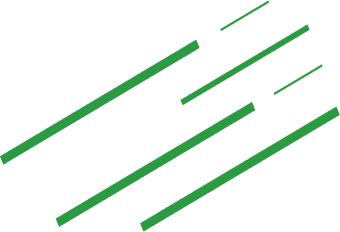 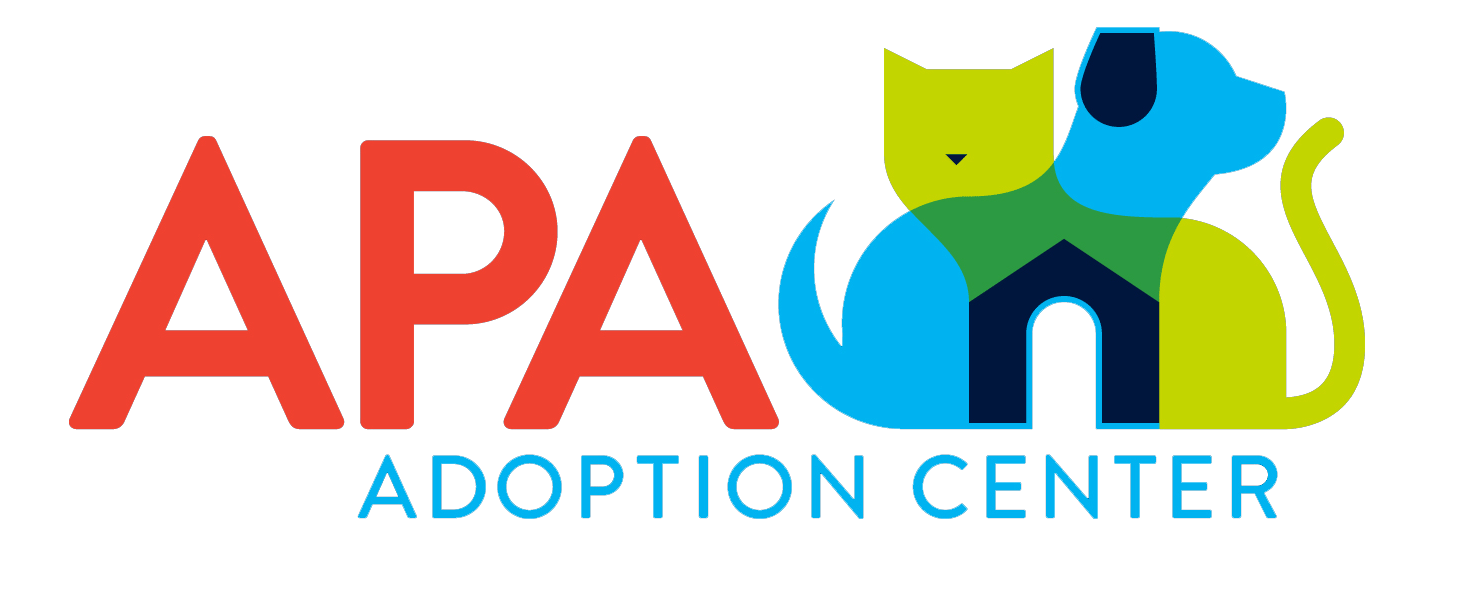 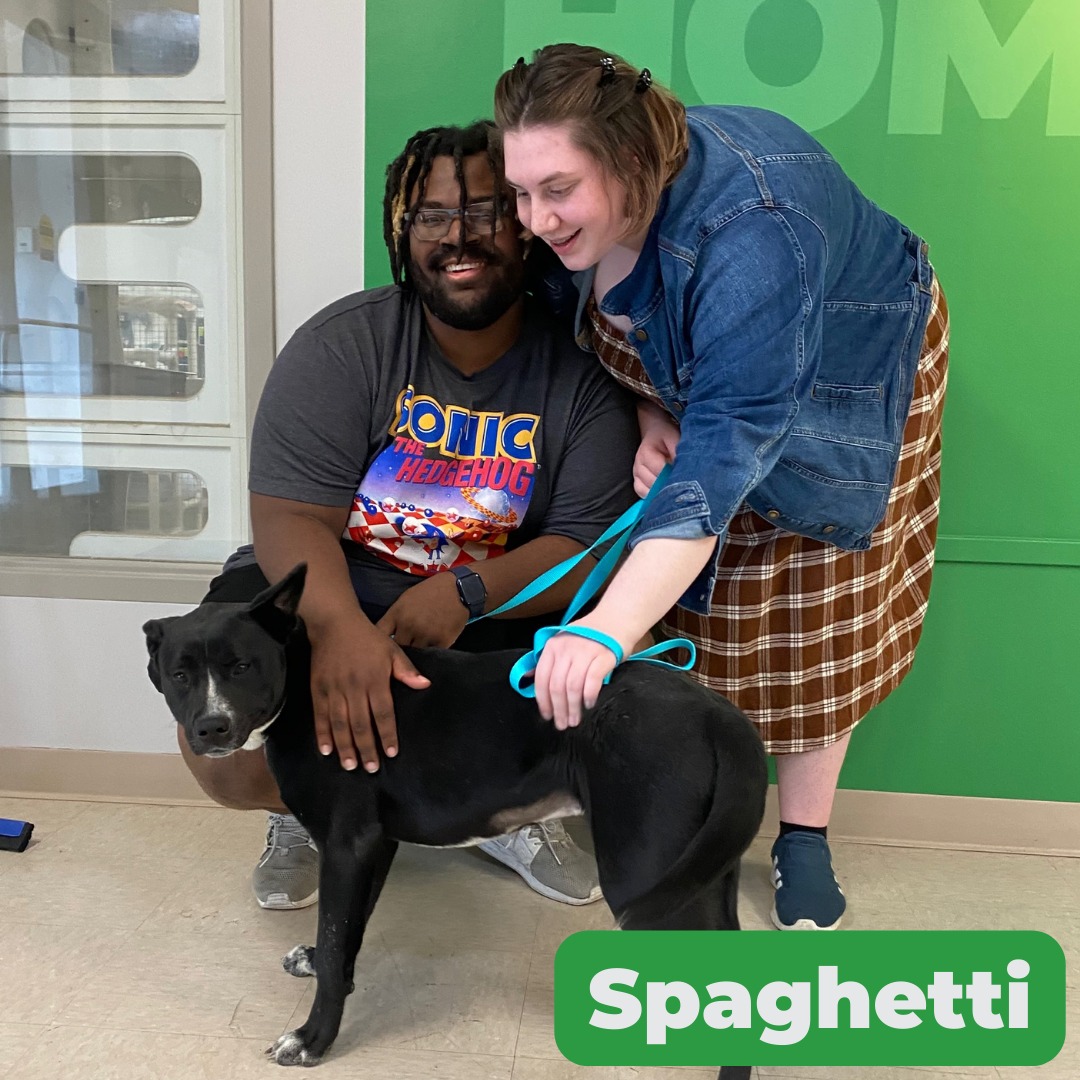 Objectives
APA’s Commitment to DEI
Certification Process
 Implementation at Shelter(s) 
 Questions/Answers
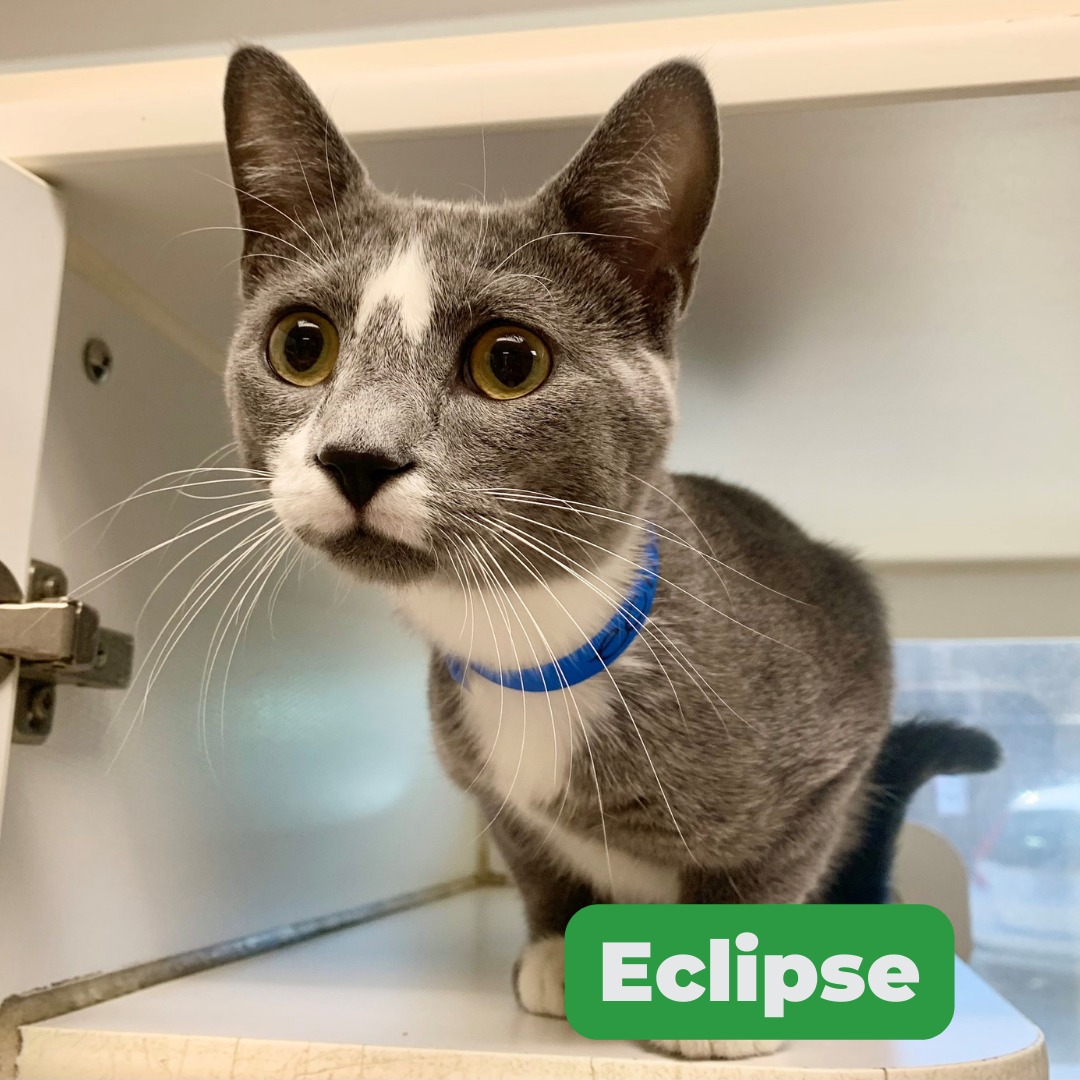 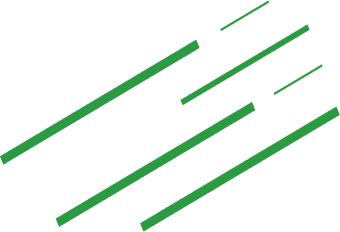 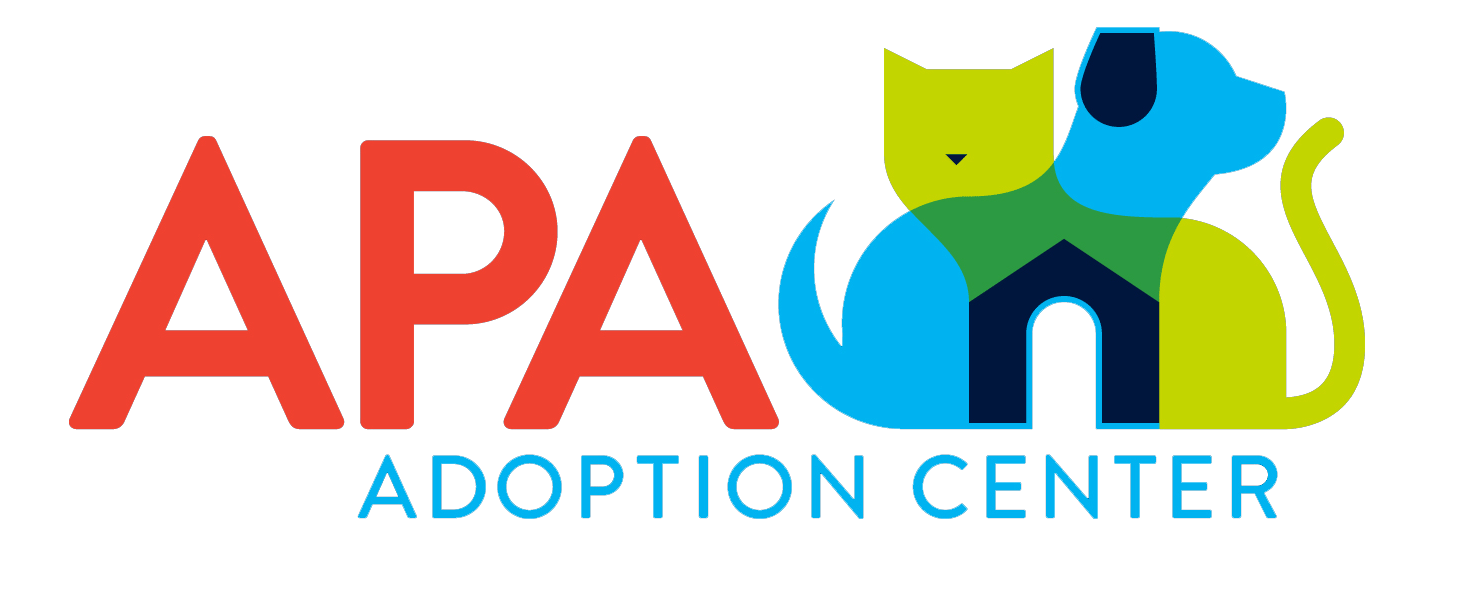 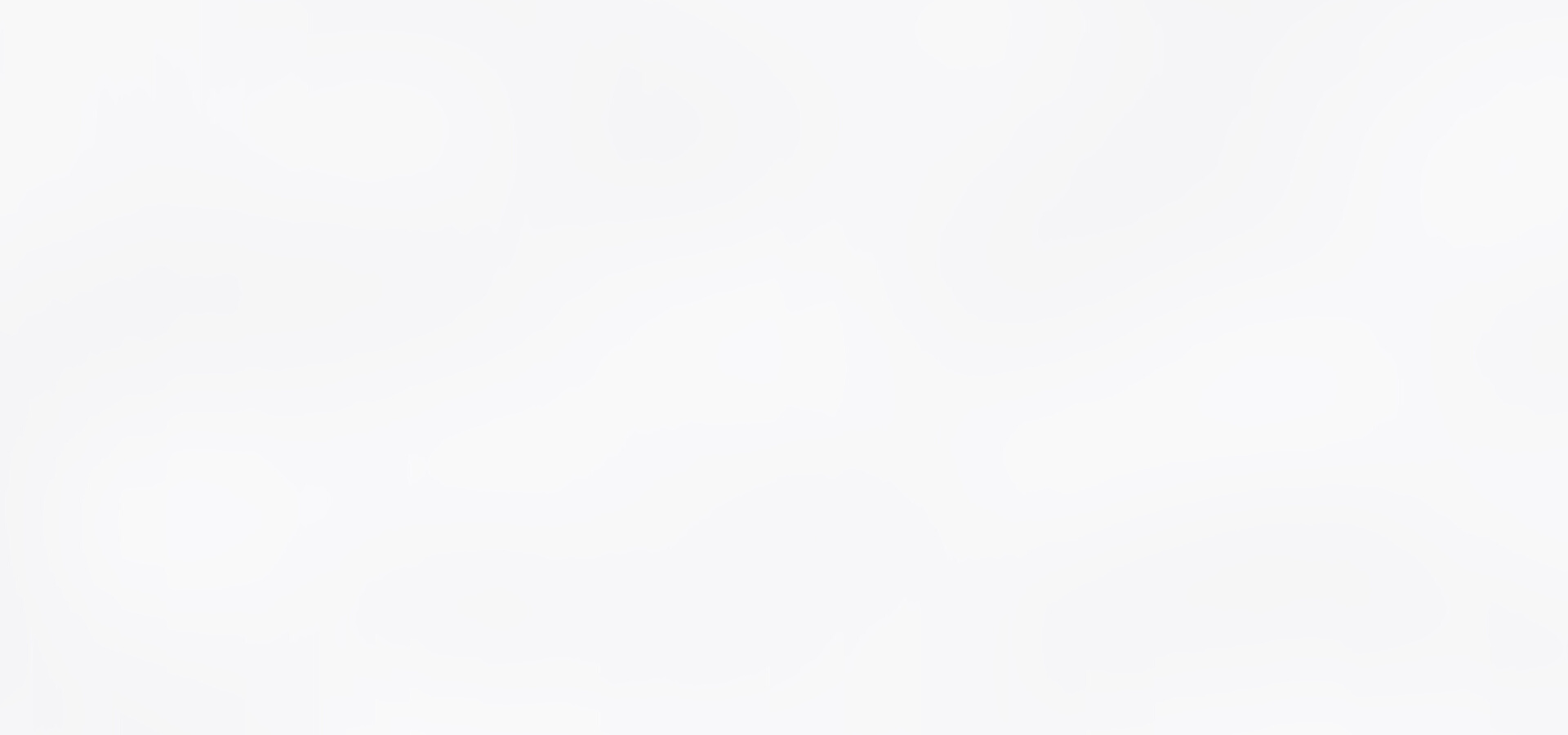 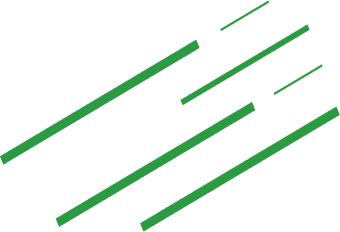 The APA’s Commitment to DEI
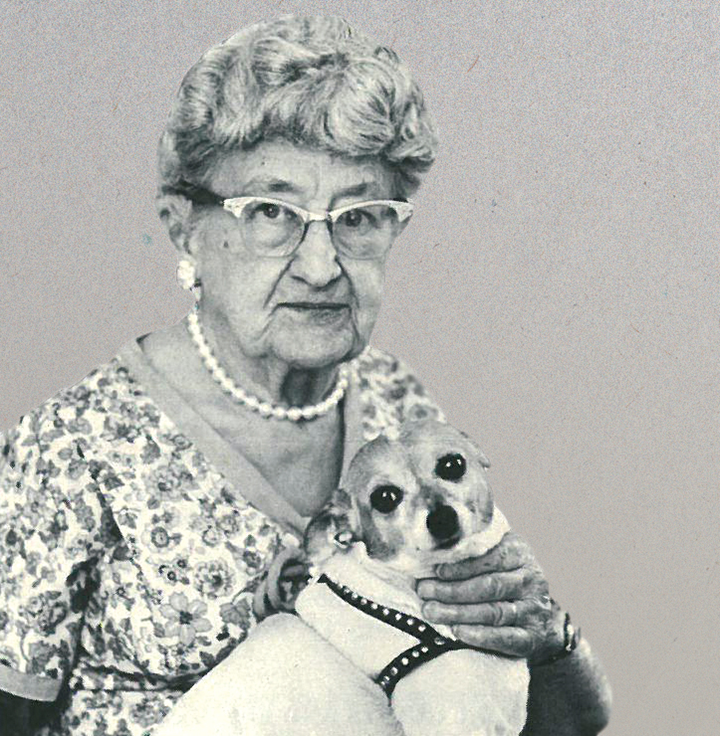 The APA strives to create an inclusive, diverse, and equitable workplace for all employees, volunteers, and community members. We know across the country, animal welfare is lacking in diversity. Several animal welfare organizations are working to change that, including us.

The APA’s work is intentional and ongoing.
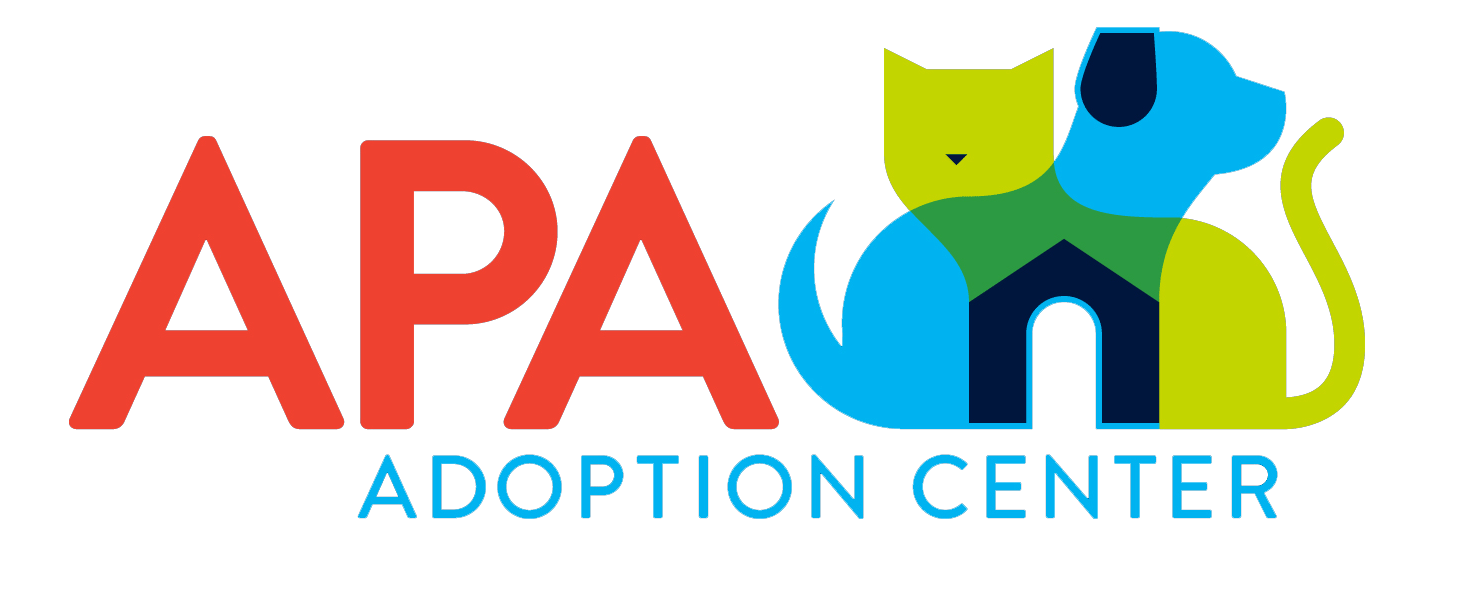 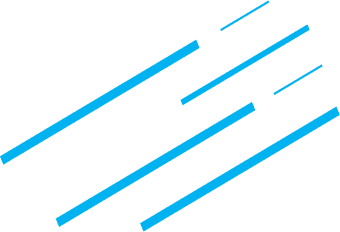 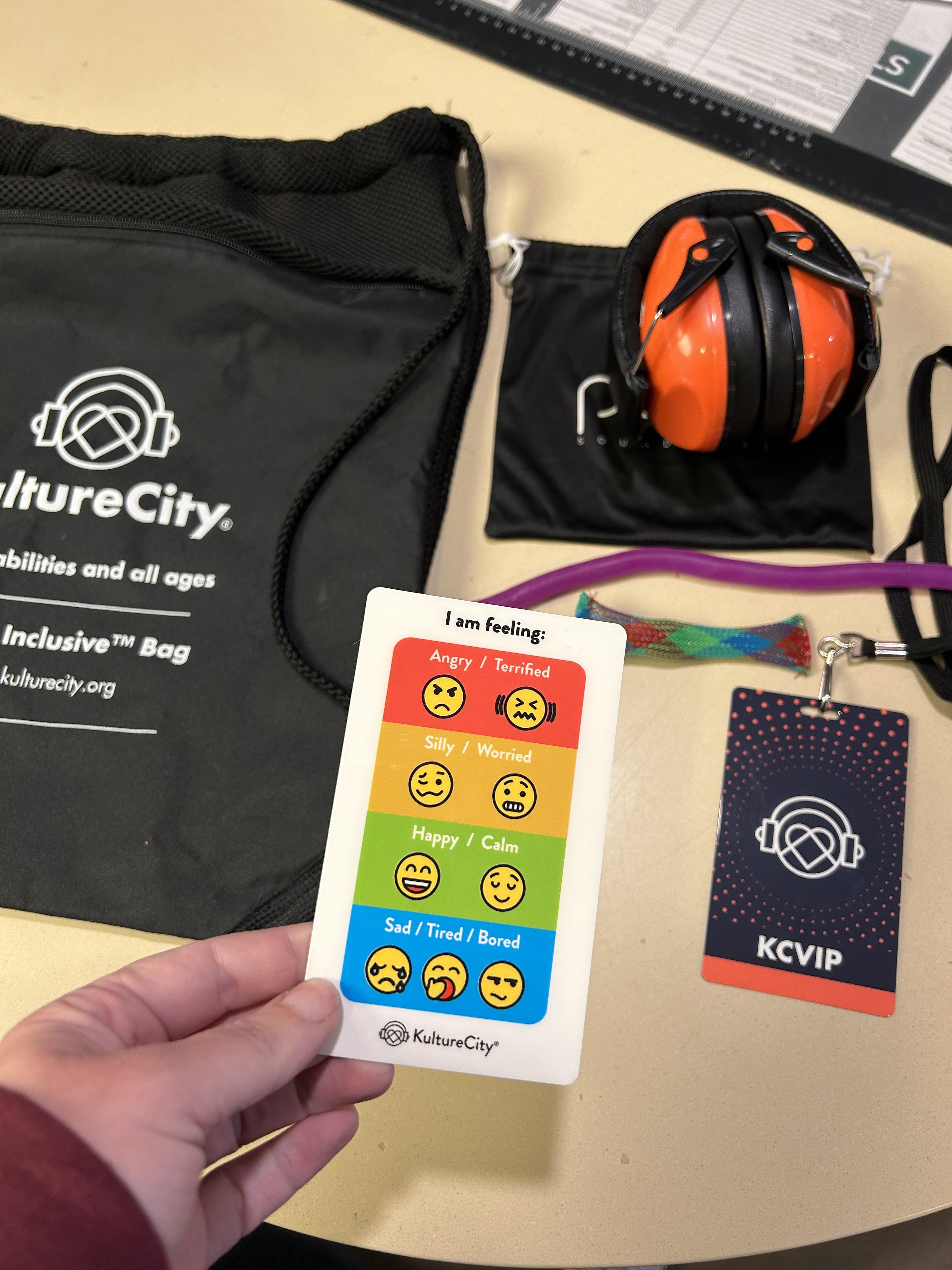 Certification Process
KultureCity partnership
https://www.kulturecity.org/sensory-bags/

Requirements and expectations
Minimum of 50% of staff complete training 
KultureCity App – Sensory friendly place of business 

Low-cost annual commitment 
	Thank you Maddie’s Fund!

What’s included in each bag?
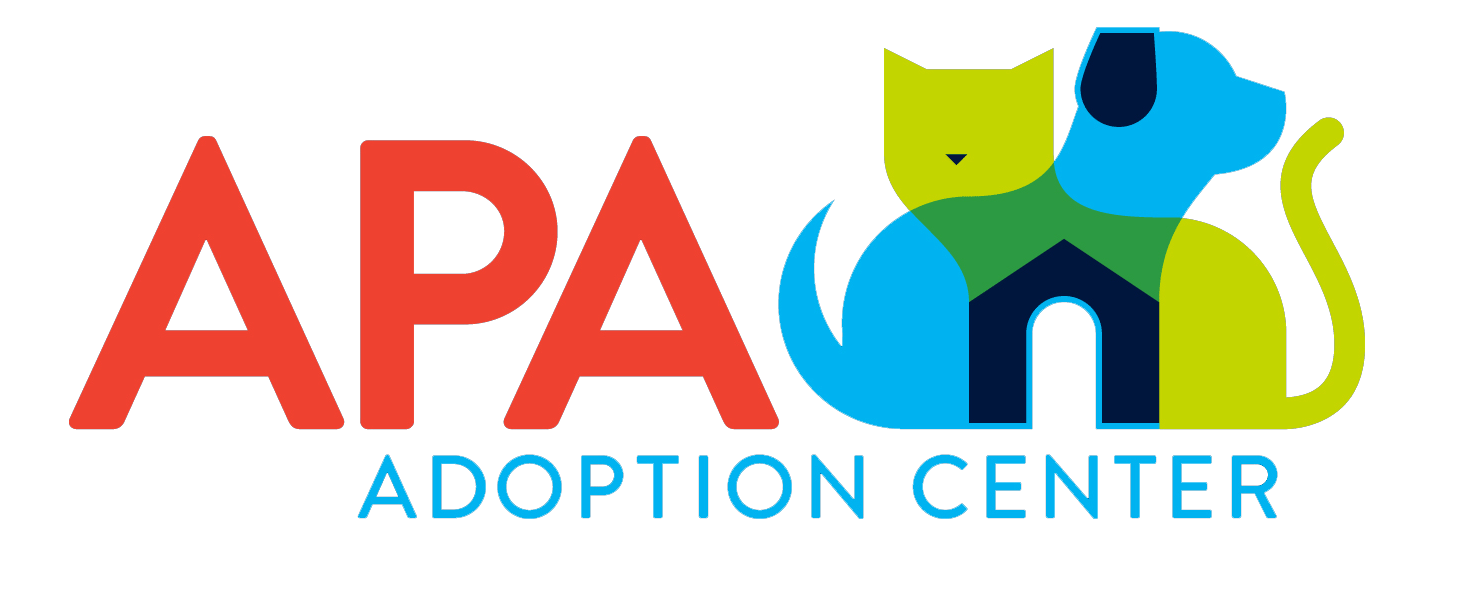 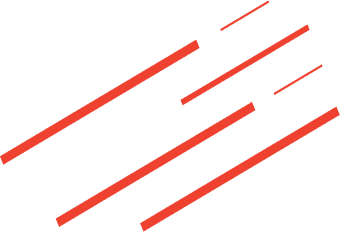 Implementation at both APA locations:
Signage placed strategically around both APA    Adoption Centers 
- Meet and greet rooms
- Dog kennels 
- Adoption desk

APA Tuesday Tales
- One day designated per month

APA Summer Camps

Sensory-friendly adoption process
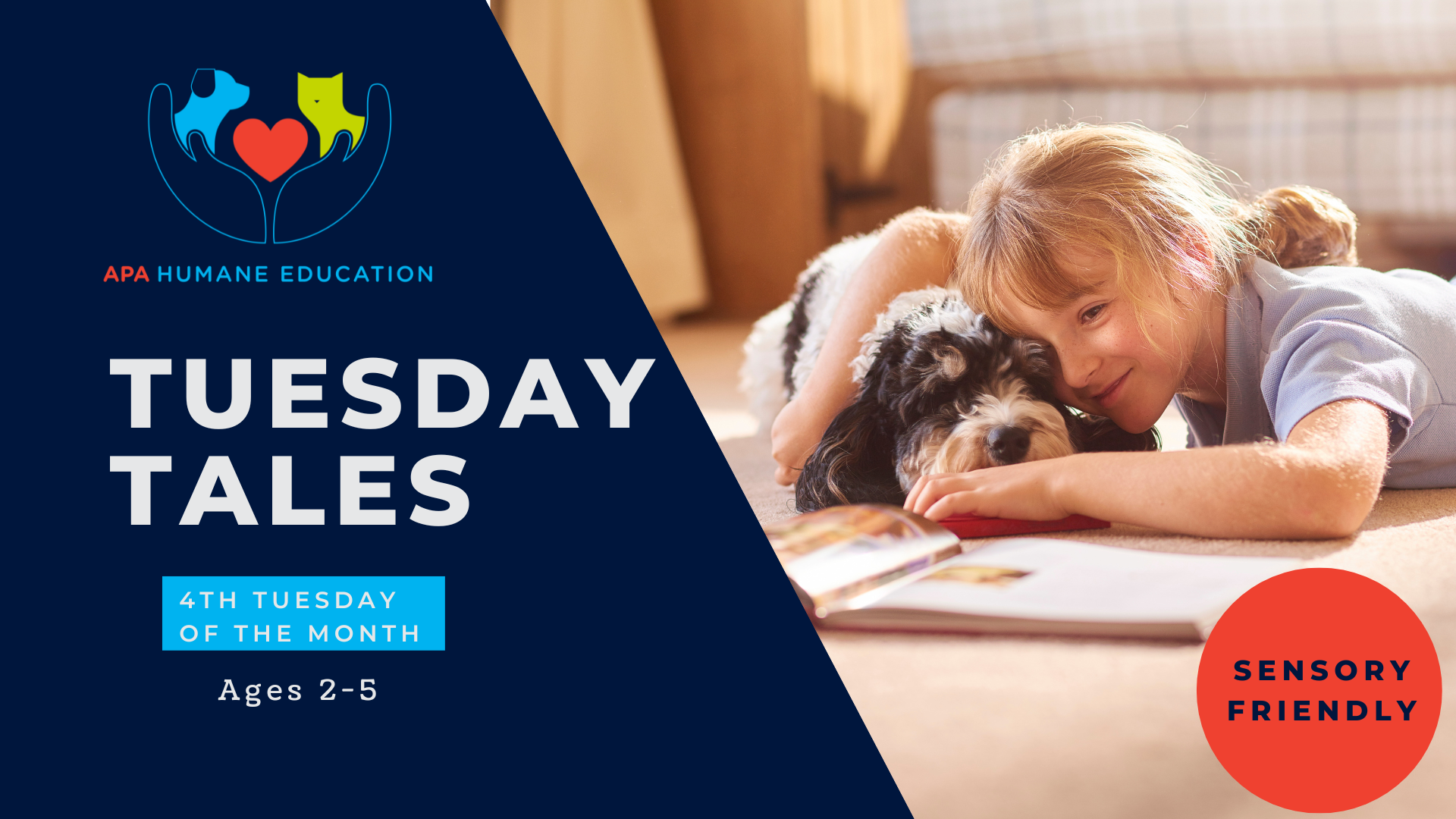 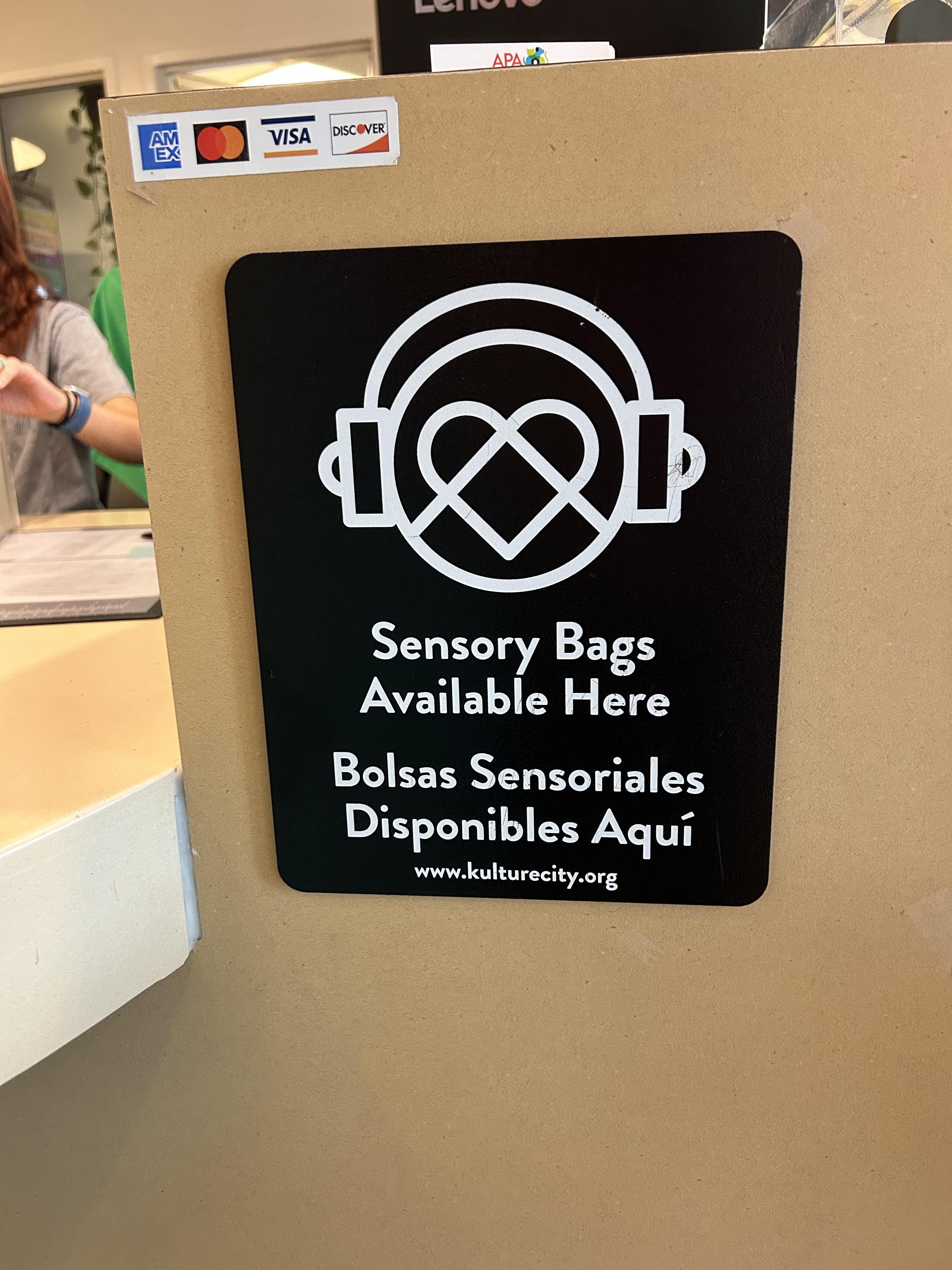 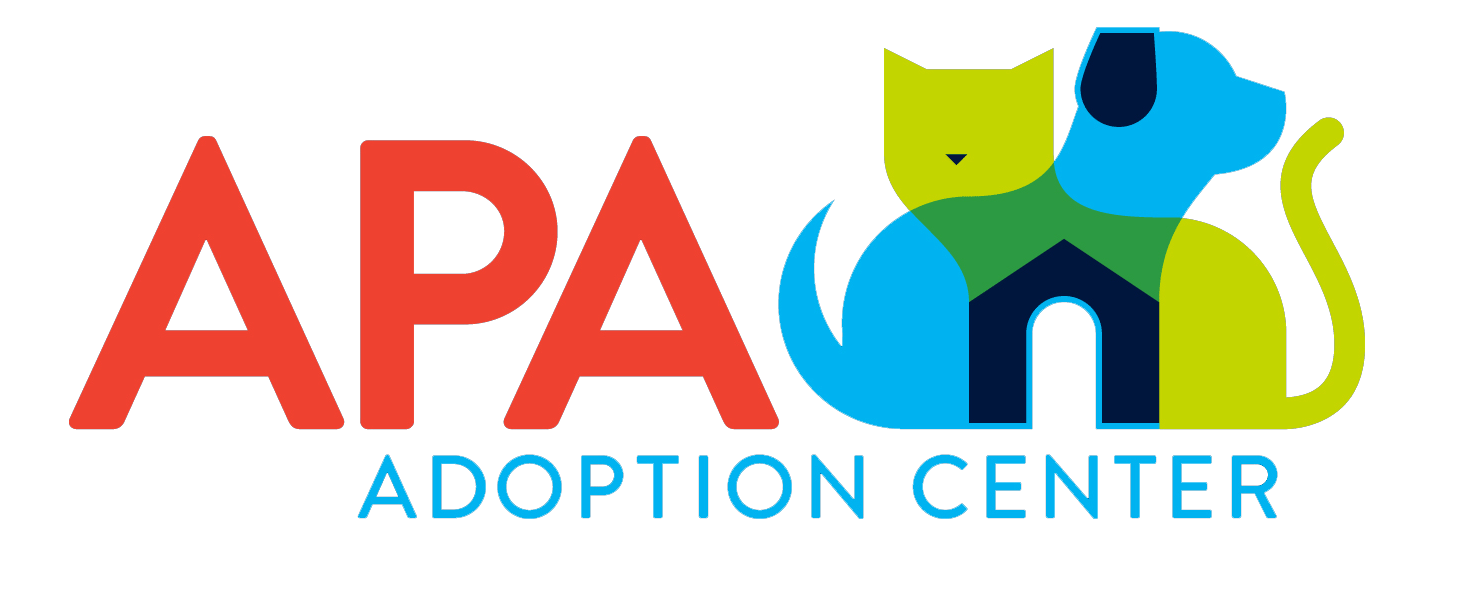 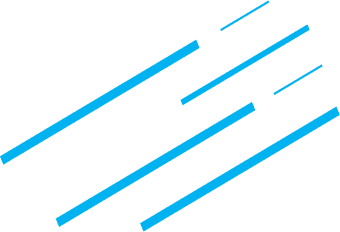 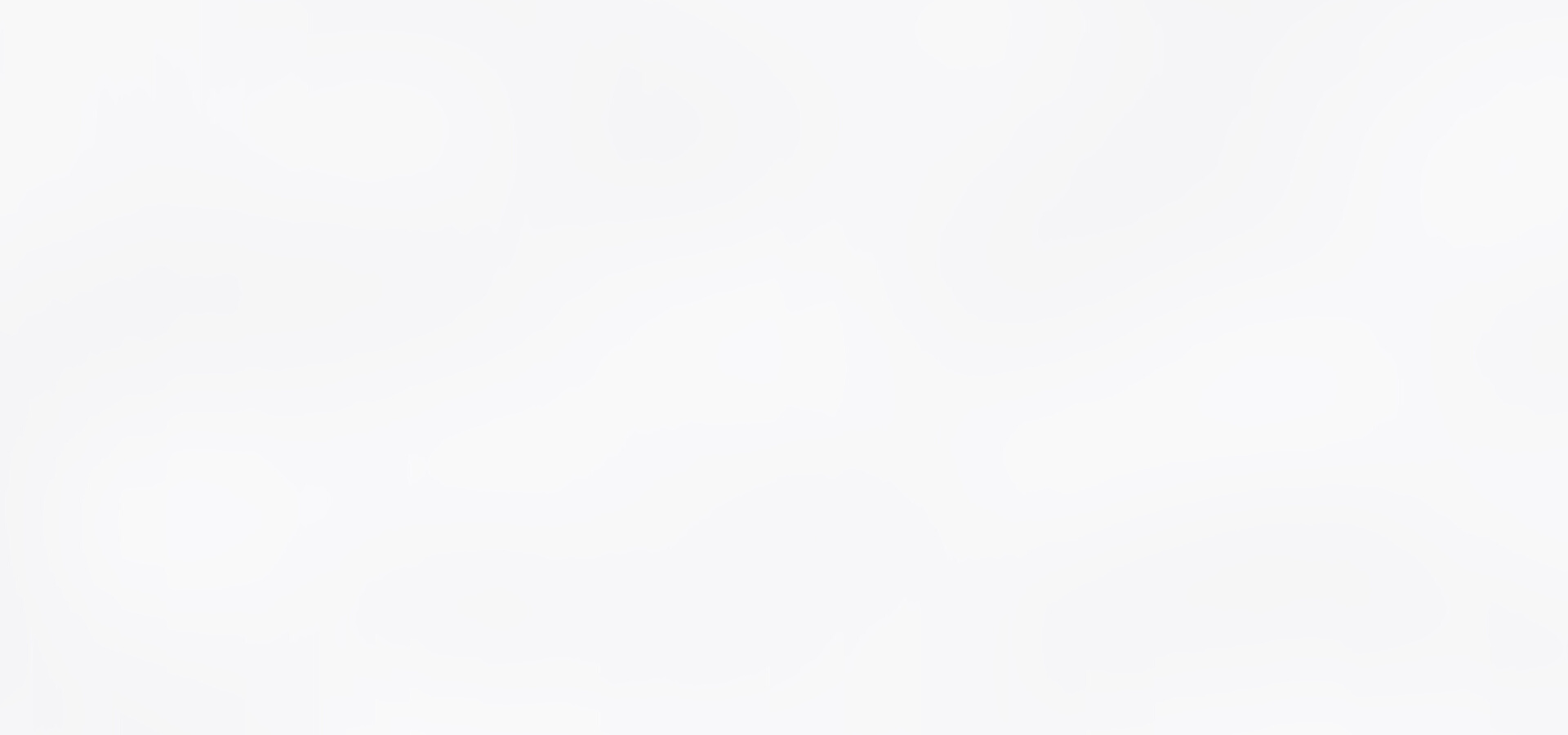 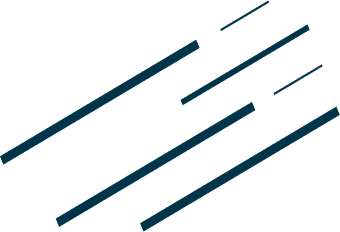 Questions?
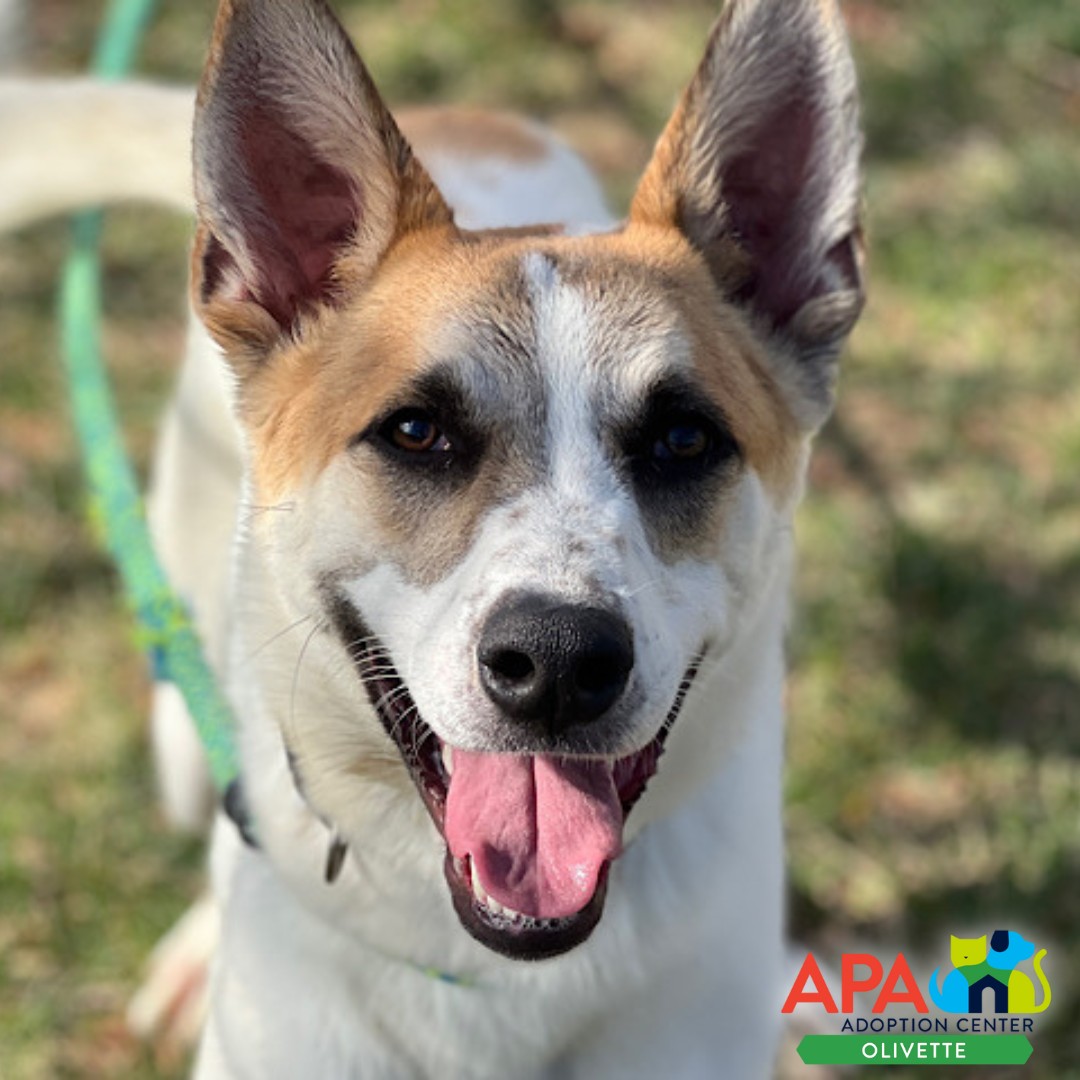 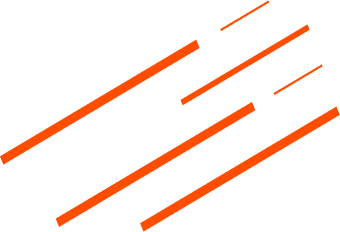 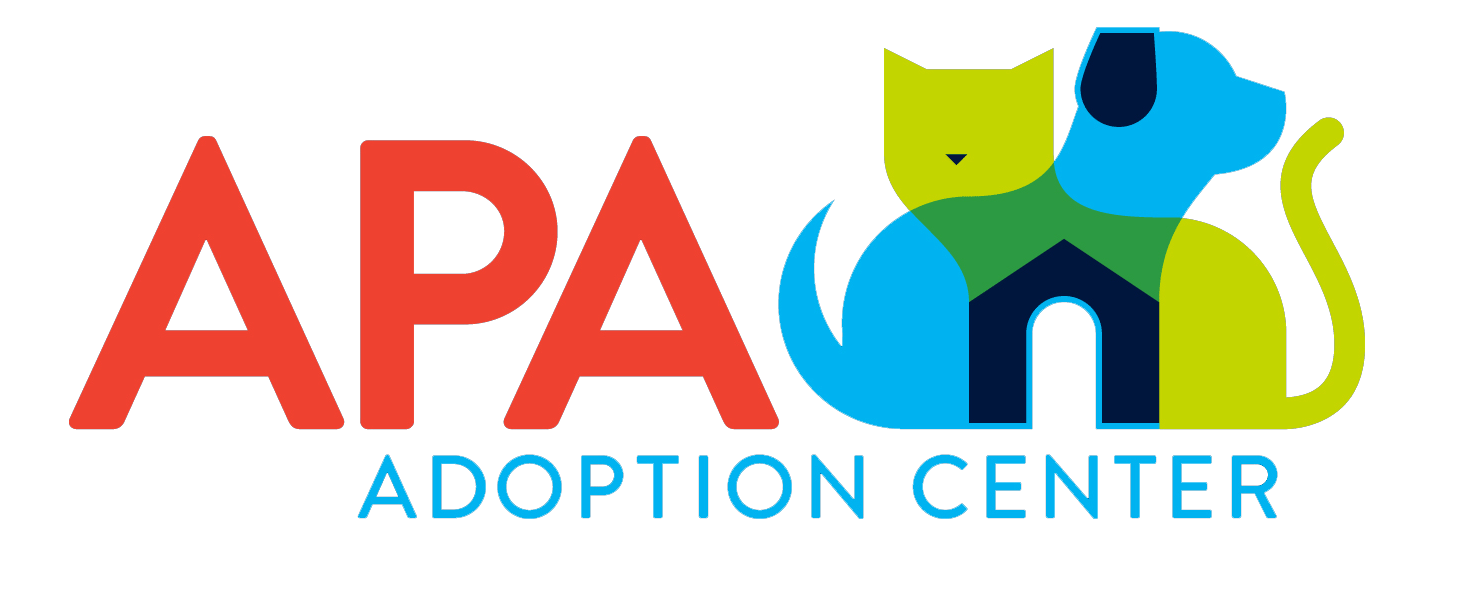 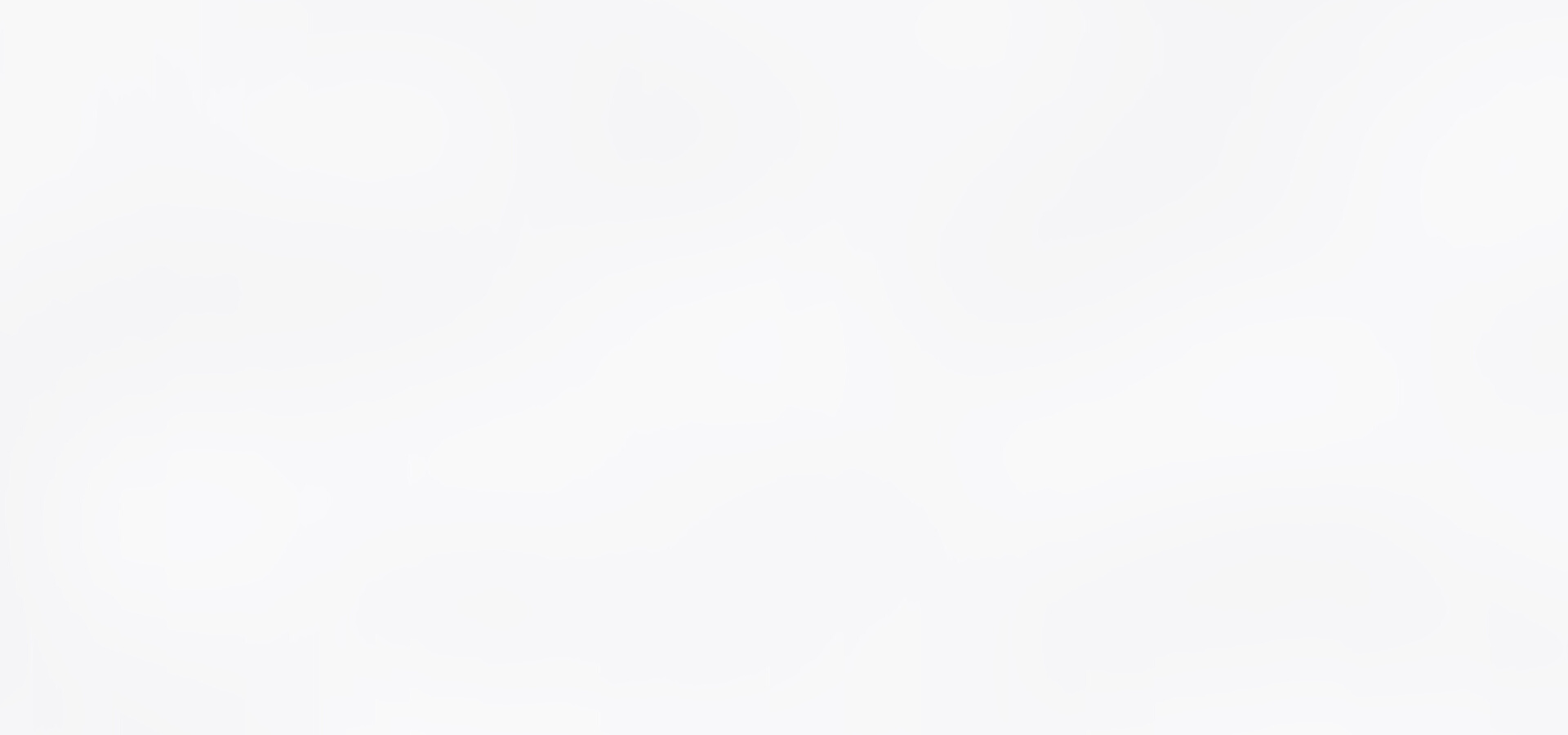 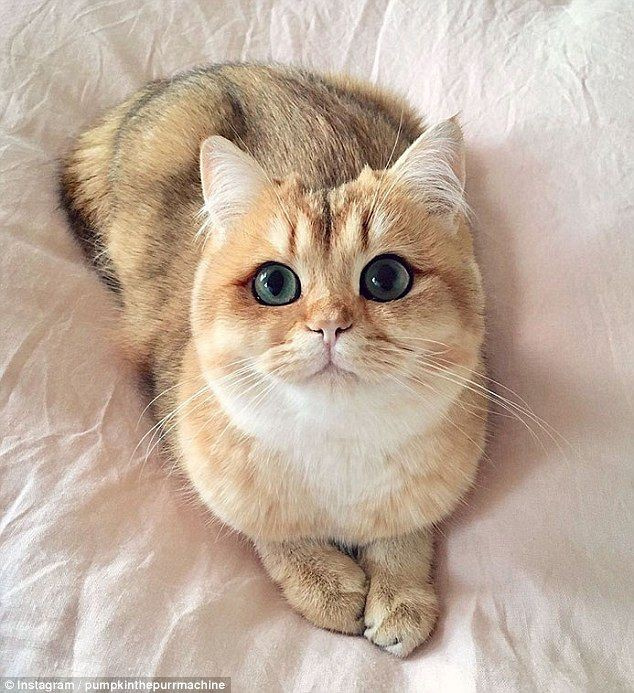 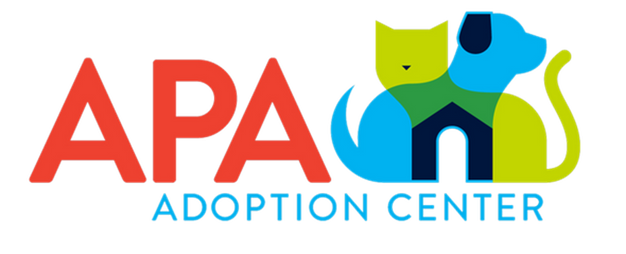 THANK YOU!
Alex Levine ClardyAlex@apamo.org314-645-4610, ext 134
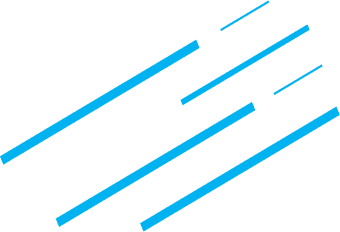